On the Structure of Interpreters
Operational Semantics
Operational semantics describe how a language operates.
Given by a set of inference rules.
Use a step relation    
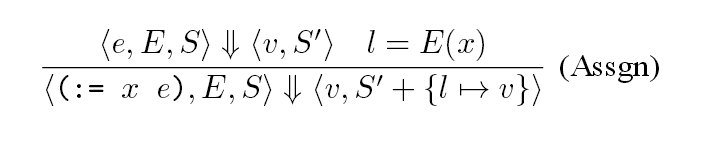 Recursive calls
Helper relations
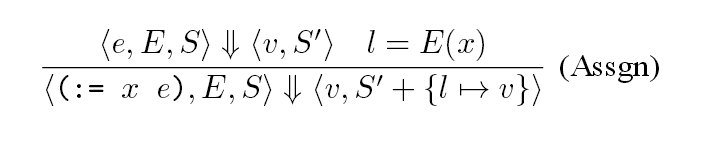 result
state
syntax
parameters
The state of the semantics are those things that appear on both sides of the stepping relation
Inputs appear only on the left
Outputs appear on the right
State
The state abstracts those things that change over time as the program executes
For example the heap
The state might contain zero, one, or many parts
The heap, the stack, the current handlers etc.
Interpreters
Interpreters have more detail than operational semantics.
They are always recursive over the syntax of the language
Some things are only inputs, because they remain constant. E.g. the environment that maps names to locations, since the location never changes
The state appears as both an input and an output. The output captures the change over time
Example 1
The interpreter for the stack machine from HW1

step:: Stack Int ->  Instr -> Stack Int
syntax
state
Example 2
The interpreter from HW3

interpE :: Env (Env Addr,[Vname],Exp)   
        -> Env Addr                     
        -> State                        
        -> Exp                          
        -> IO(Value,State)
inputs
syntax
result
State
Example 3
The Exception machine from HW #4

interpE :: Env (Stack,[Vname],Exp)
        -> Env Address            
        -> State                  
        -> Exp                    
        -> IO(Value,State)

data State  
  = State Stack Heap 
  | Exception State Fname [Value]
Here the State is much more complicated, it even comes in two modes:  Normal and Exceptional. Normal states have two components, a Stack and a Heap
Operations on States
Operations on states propagate exceptional state.

delta f g (State st hp) = State (f st) (g hp)
delta f g (Exception st fname vs) = 
      Exception st fname vs

alloc :: Value -> State -> (Address,State)
alloc v state | exceptional state =
     (error "Exception State in alloc",state)
alloc v state = (HAddr addr,deltaHeap f state)
   where addr = length (heap state)
         f heap = heap ++ [(v)]
Threading
run state (Add  x y) = 
   do { (v1,state1)<- interpE funs vars state x
      ; (v2,state2)<- interpE funs vars state1 y
      ; return(numeric "+" (+) v1 v2,state2) }
Special Casing the state
The interpreter may do special things on certain kinds of state

interpE funs vars state exp = traceG run state exp where
   run (state@(Exception s f vs)) exp 
       = return(Bad,state)
   run state (Int n) 
       = return(IntV n,state)
   run state (Char c) 
       = return(CharV c,state)
…
Summary
The shape and operations on the State of an interpreter can be used to encode many kinds of language features.
Assignment
Allocation
Exceptions
Continuations